Engagement
Stronger Shores, Stronger Together
Emily Ross and Blair Watson
WHAT DOES ENGAGEMENT MEAN TO US?
Meaningful

Innovative

Developing understanding
2
[Speaker Notes: Engage in a meaningful way with key audiences to build relationships and have a deeper, more sustained, impact.

Develop and test innovative ways to engage audiences in nature-based solutions for coastal resilience. 

Drive engagement with coastal engineers and decision makers to encourage them to consider nature-based solutions.]
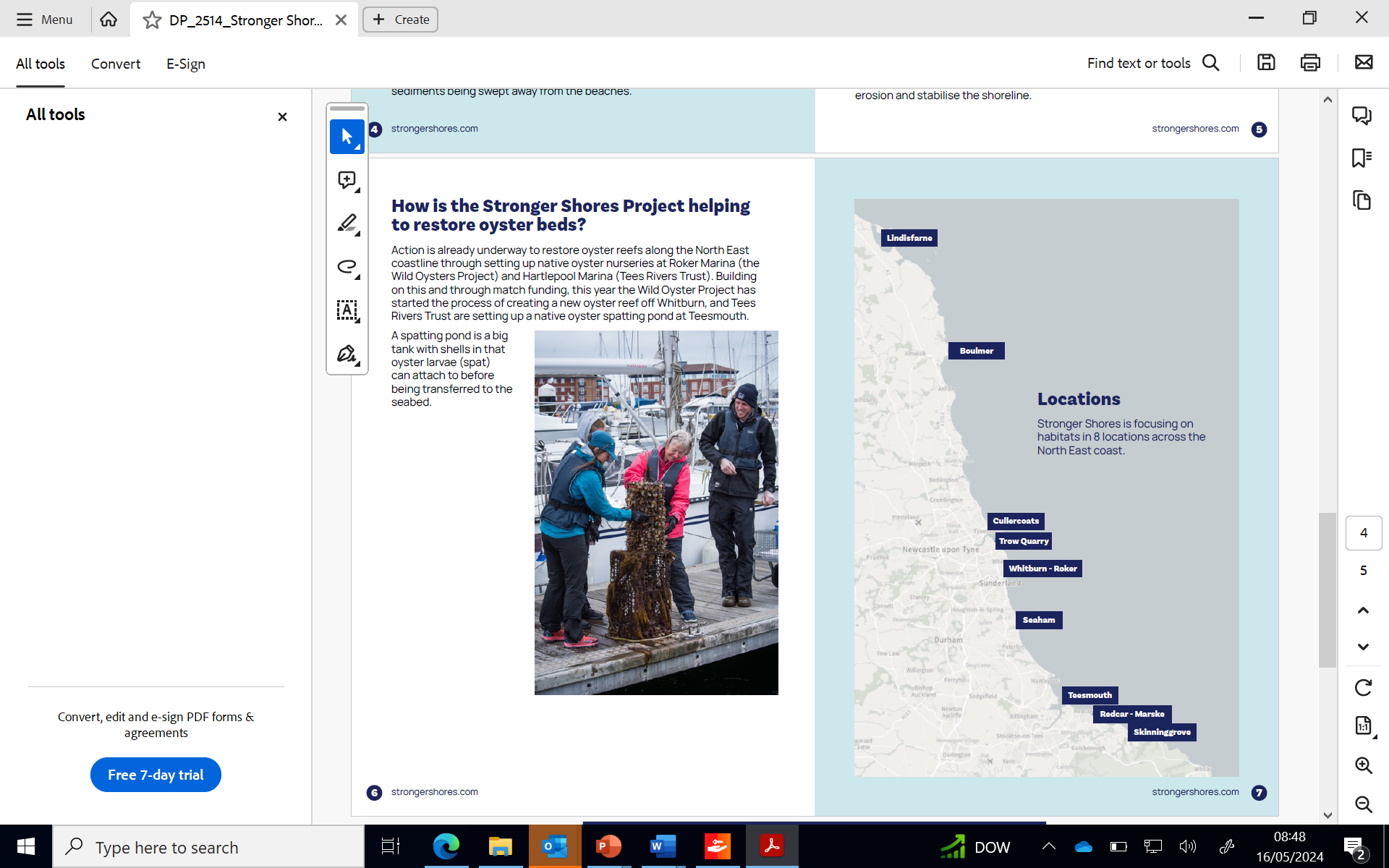 WHO ARE WE ENGAGING WITH?
Community

Business and Investors 

Decision Makers 

Academics and Researchers
3
[Speaker Notes: All 4 audiences have a different reason to engage. 
Decision Makers
Engage with Stronger Shores to make the right evidence-based decisions for people, place and planet. 

Community 
Make a difference to where you live and the planet by coming together with like-minded people to learn about and protect marine wildlife. 

Business and Investors 
Invest in innovative, leading research to get the evidence needed to reach new markets for nature-based solutions to the climate crisis. 

Academics and Researchers
Collaborate with experts and leading academics to be part of a pioneering research community finding evidence-based solutions to the climate crisis. 

This presentation is going to focus on the community engagement side of the project as this is what Emily and Blair lead on. 
4 key areas:
Amble, Northumberland 
South Shields, South Tyneside
Seaham, Durham
Redcar, Redcar and Cleveland
BUT we cover 7 local authority areas so we are trying to work with as many people as we can!]
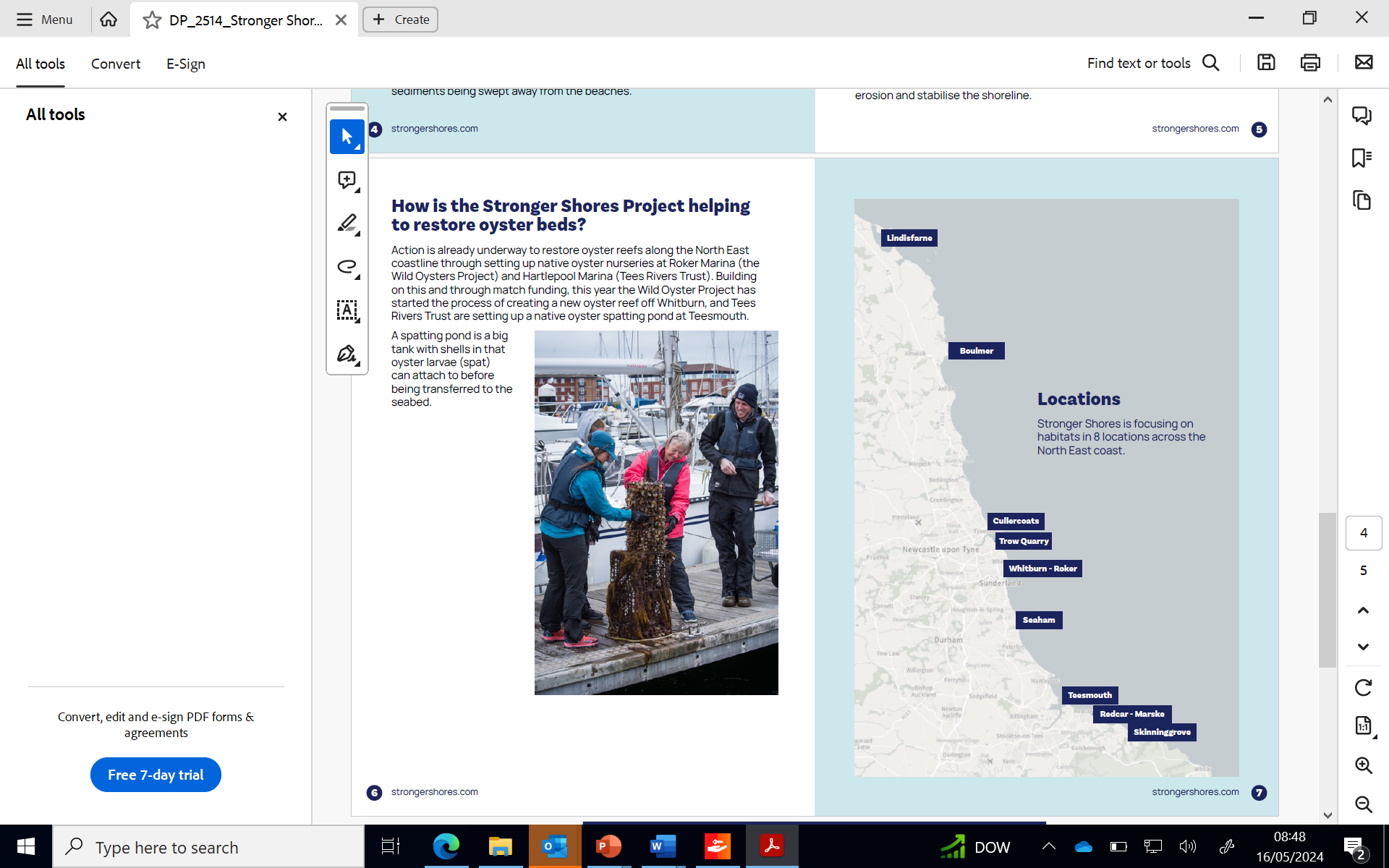 WHO ARE WE ENGAGING WITH?
Community

Business and Investors 

Decision Makers 

Academics and Researchers
4
[Speaker Notes: All 4 audiences have a different reason to engage. 
Decision Makers
Engage with Stronger Shores to make the right evidence-based decisions for people, place and planet. 

Community 
Make a difference to where you live and the planet by coming together with like-minded people to learn about and protect marine wildlife. 

Business and Investors 
Invest in innovative, leading research to get the evidence needed to reach new markets for nature-based solutions to the climate crisis. 

Academics and Researchers
Collaborate with experts and leading academics to be part of a pioneering research community finding evidence-based solutions to the climate crisis. 

This presentation is going to focus on the community engagement side of the project as this is what Emily and Blair lead on. 
4 key areas:
Amble, Northumberland 
South Shields, South Tyneside
Seaham, Durham
Redcar, Redcar and Cleveland
BUT we cover 7 local authority areas so we are trying to work with as many people as we can!]
HISTORICAL ENGAGEMENT
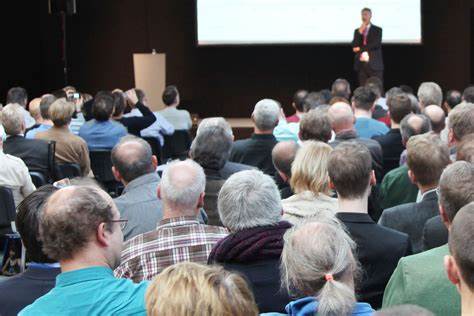 Talked ‘at’ people through:

Consultations

Lectures

Talks

“Outreach”
5
[Speaker Notes: All 4 audiences have a different reason to engage. 
Decision Makers
Engage with Stronger Shores to make the right evidence-based decisions for people, place and planet. 

Community 
Make a difference to where you live and the planet by coming together with like-minded people to learn about and protect marine wildlife. 

Business and Investors 
Invest in innovative, leading research to get the evidence needed to reach new markets for nature-based solutions to the climate crisis. 

Academics and Researchers
Collaborate with experts and leading academics to be part of a pioneering research community finding evidence-based solutions to the climate crisis. 

This presentation is going to focus on the community engagement side of the project as this is what Emily and Blair lead on. 
4 key areas:
Amble, Northumberland 
South Shields, South Tyneside
Seaham, Durham
Redcar, Redcar and Cleveland
BUT we cover 7 local authority areas so we are trying to work with as many people as we can!]
Our Story
April 2023-March 2026
6
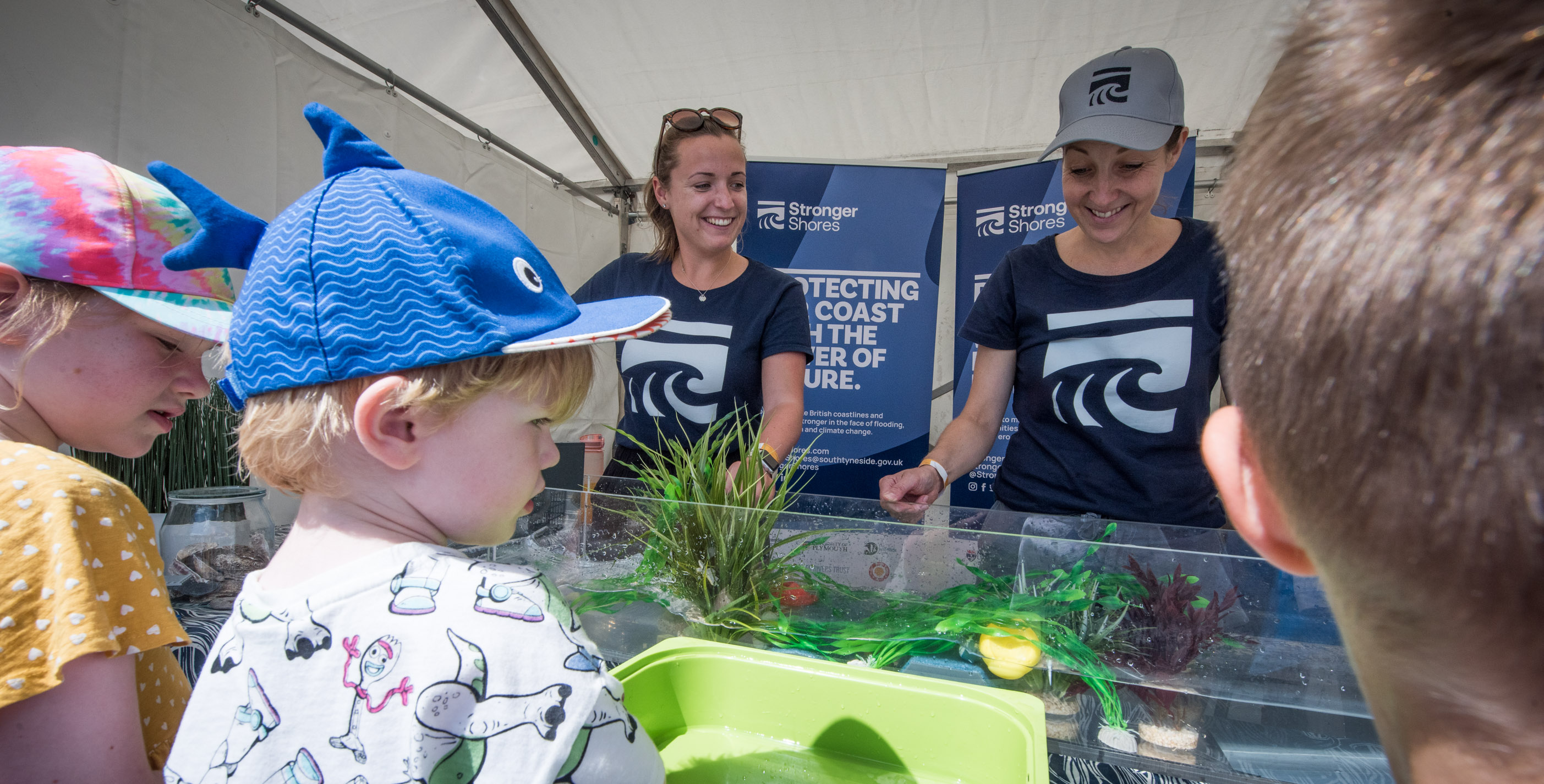 WIDER COMMUNITY
Engaged with over 3,500 people at high footfall community events. 

Amble Puffin Festival 
St Mary’s Lighthouse Festival
South Shields Surf Festival 
This is South Tyneside Festival
Ocean Road Mela 
Hartlepool Tall Ship Races
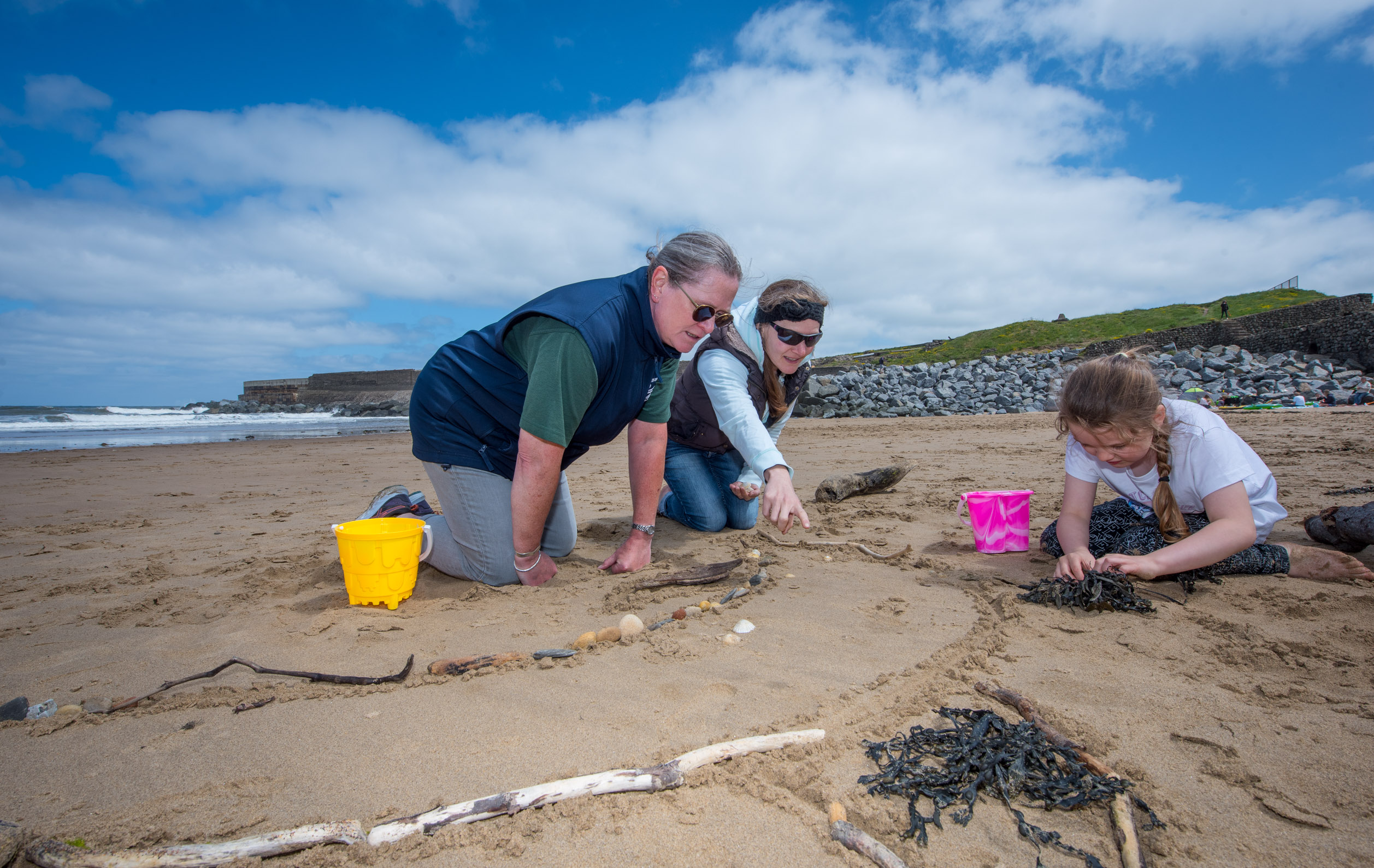 Many events planned for summer 2024!
7
[Speaker Notes: Past and coming up
Pint of Science]
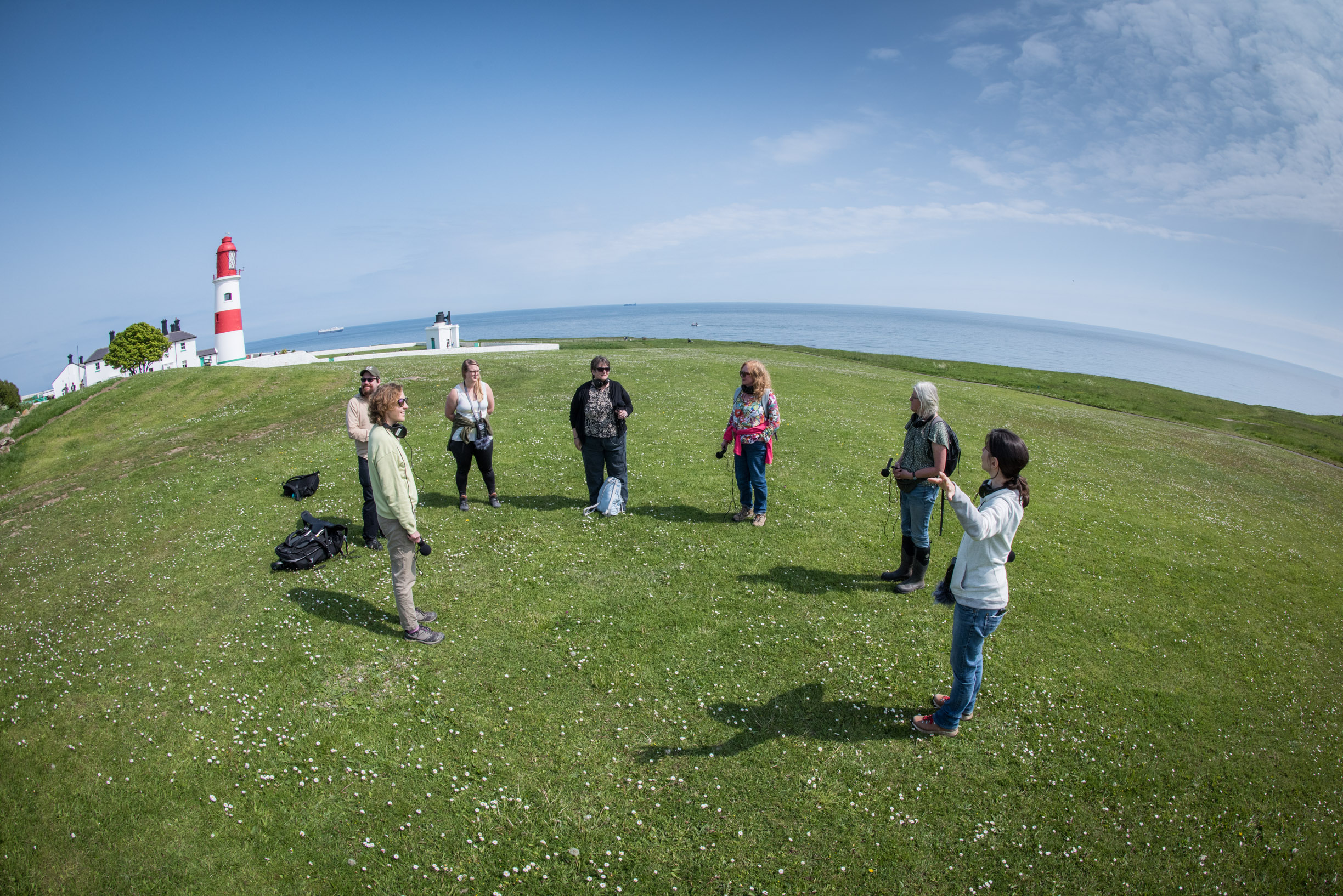 COMMUNITY AUDIENCES
Underserved Audiences connecting through art & experiencing nature

Youth Groups

ESOL/ Refugee Groups

Community Learning and Development Groups

Place-based Communities	
Those near ‘sites of interest’ including Amble, Whitburn, Seaham, Skinningrove…
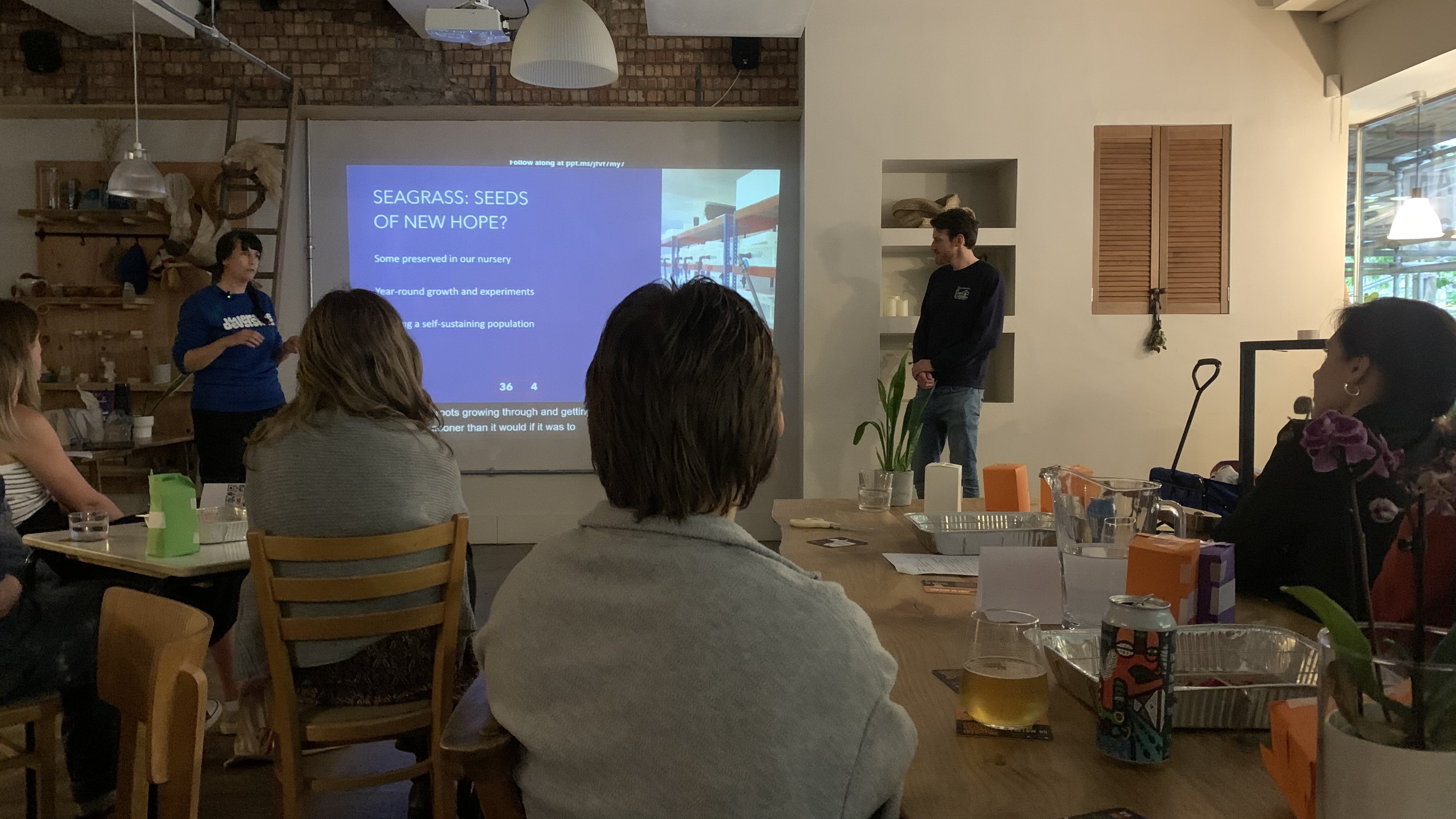 [Speaker Notes: What we done so far and what we are doing. 
Example Be the Sea]
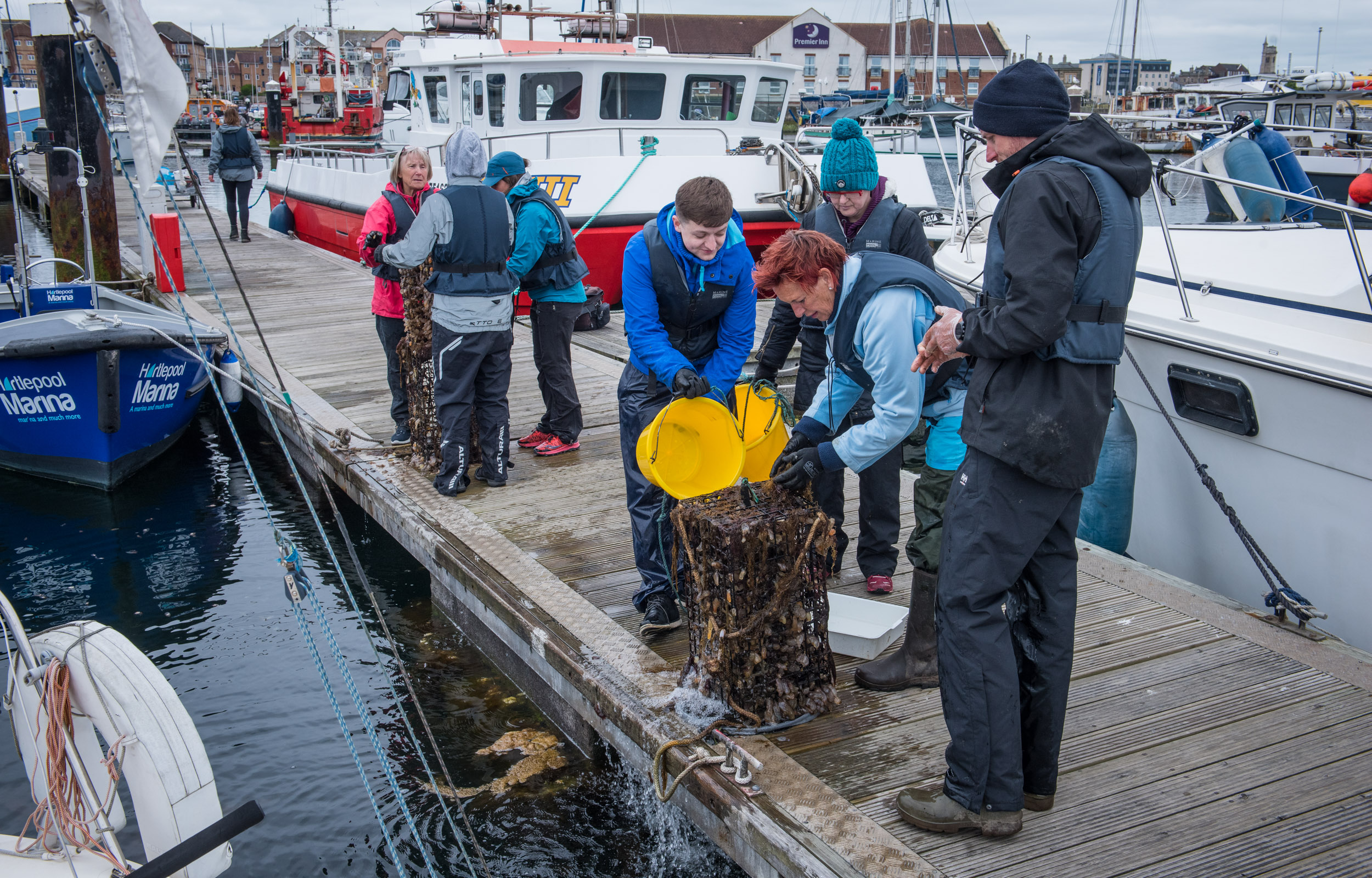 GETTING INVOLVED
Oyster Monitoring

Oyster Scrubbing

Seagrass planting

Citizen Science
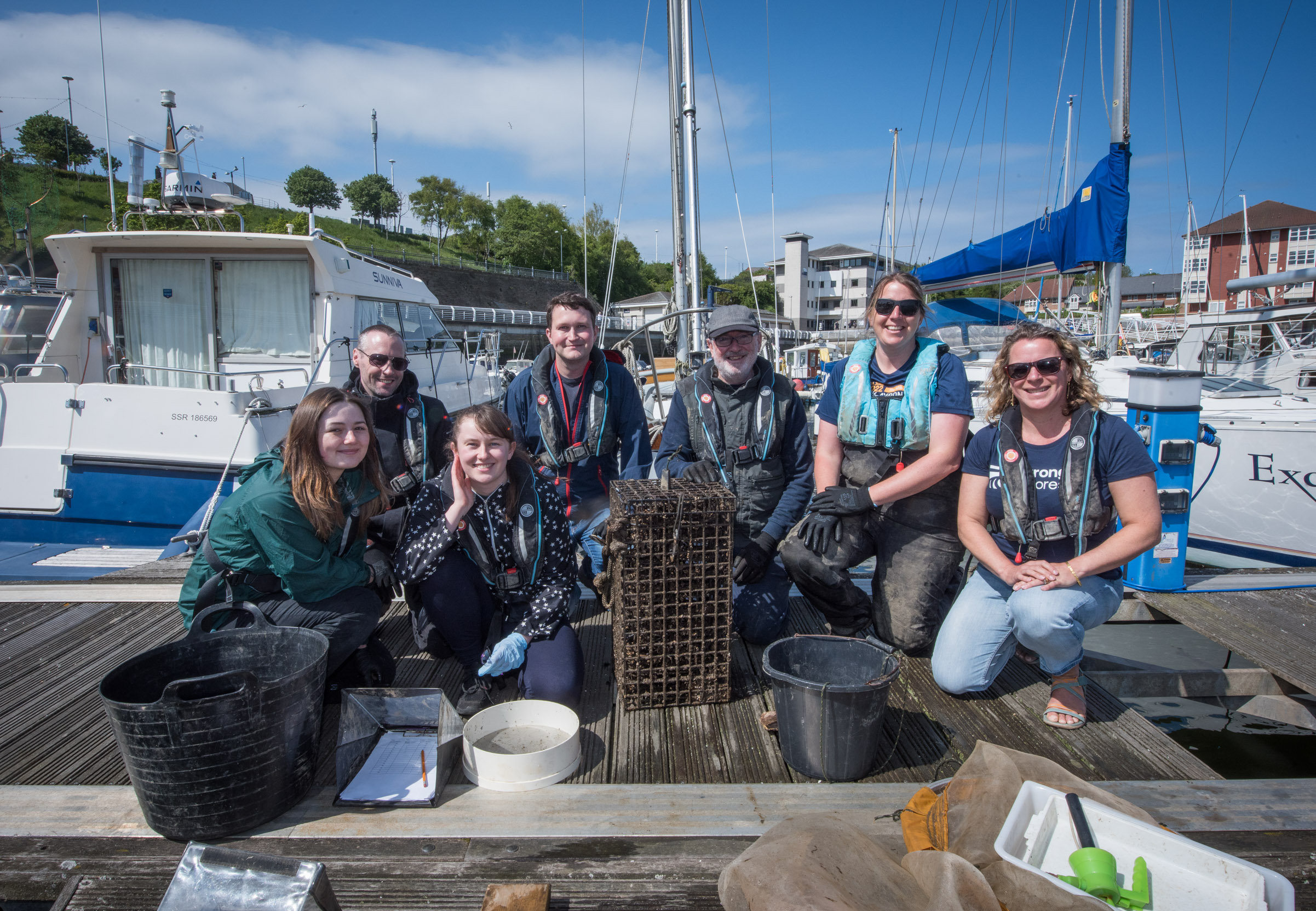 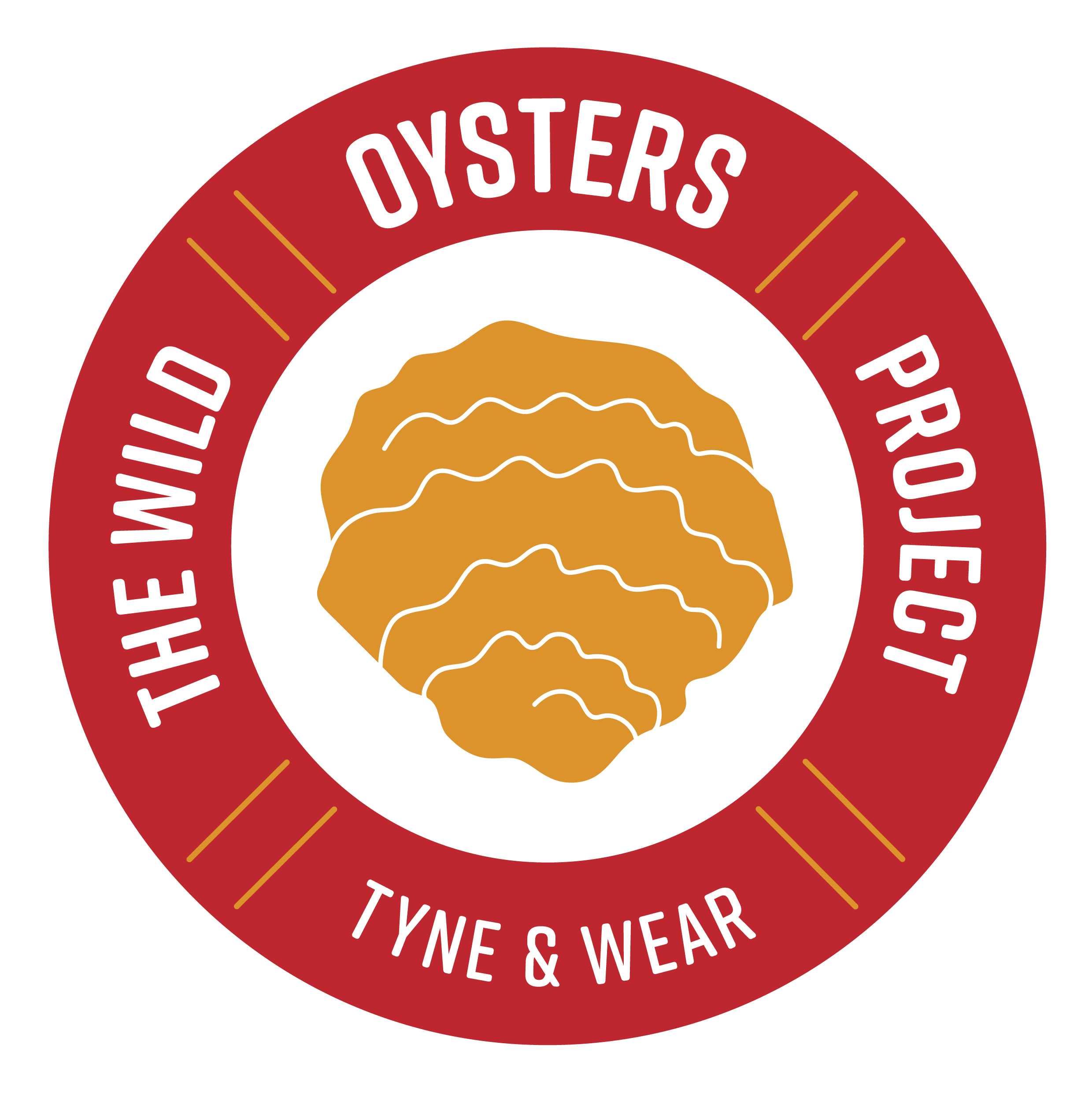 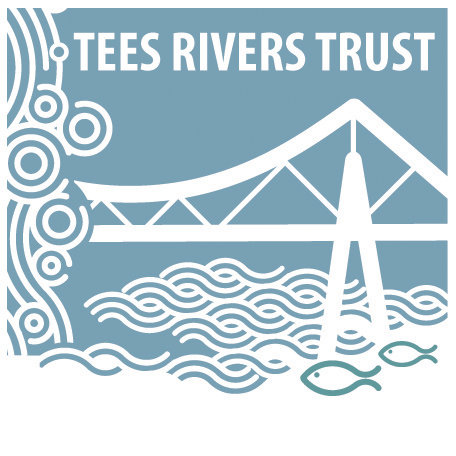 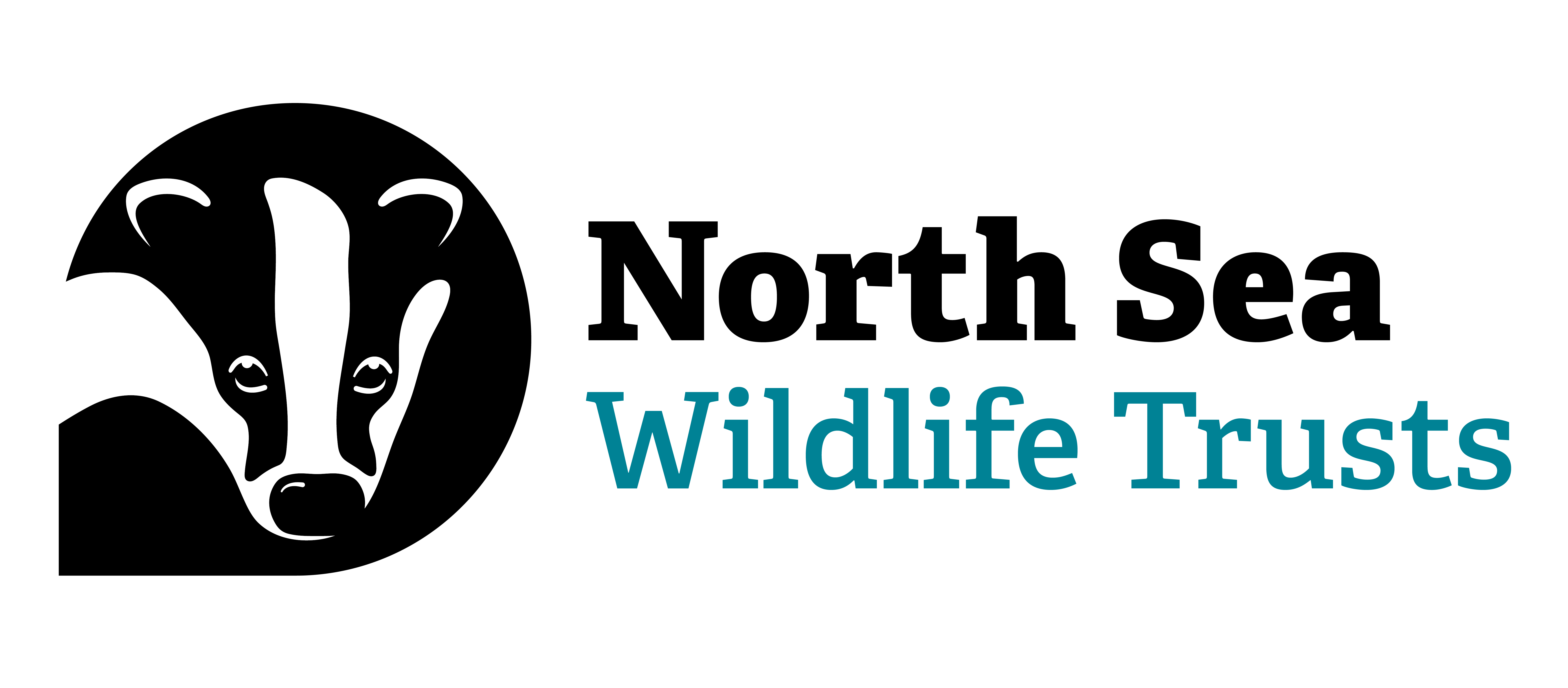 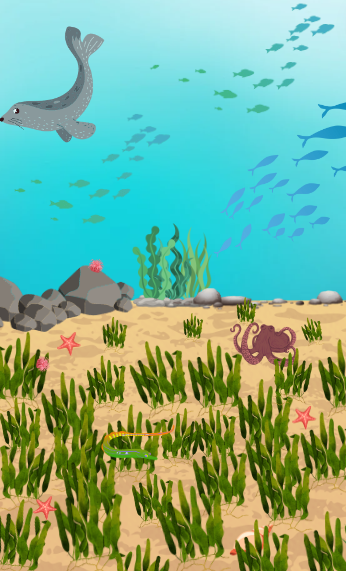 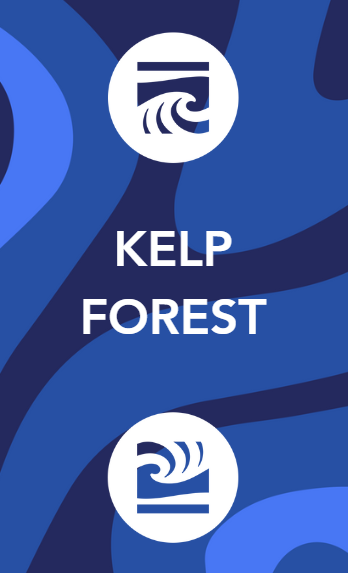 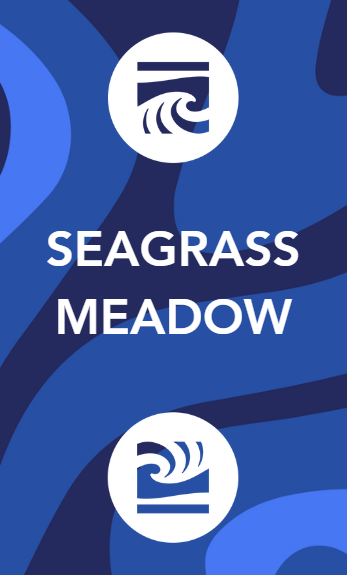 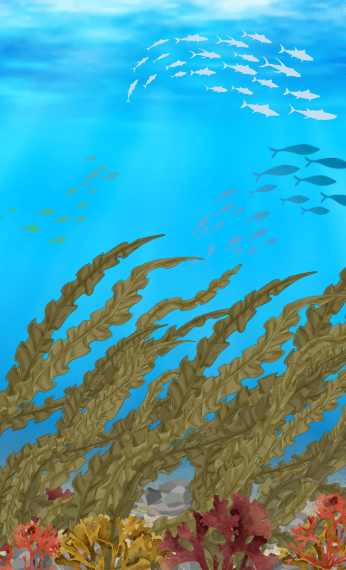 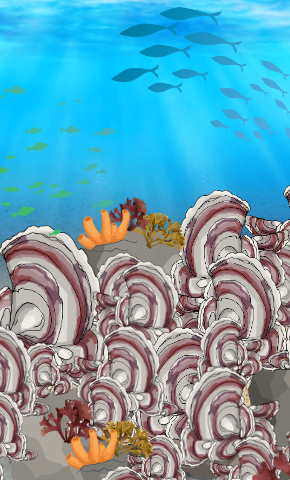 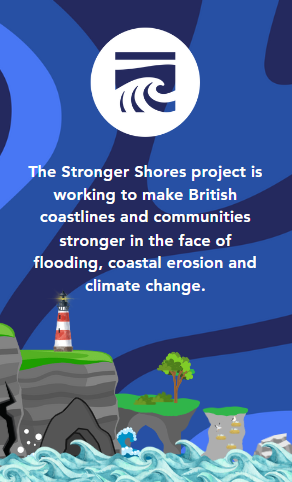 FORMAL EDUCATION
Education Packs Online

	- Climate Change
	- Coastal Erosion
	-  Stronger Shores Work
	-  Careers

In Person Workshops

	- KS2
	- KS3

Global STEM Awards

Northumbria University Business Clinic
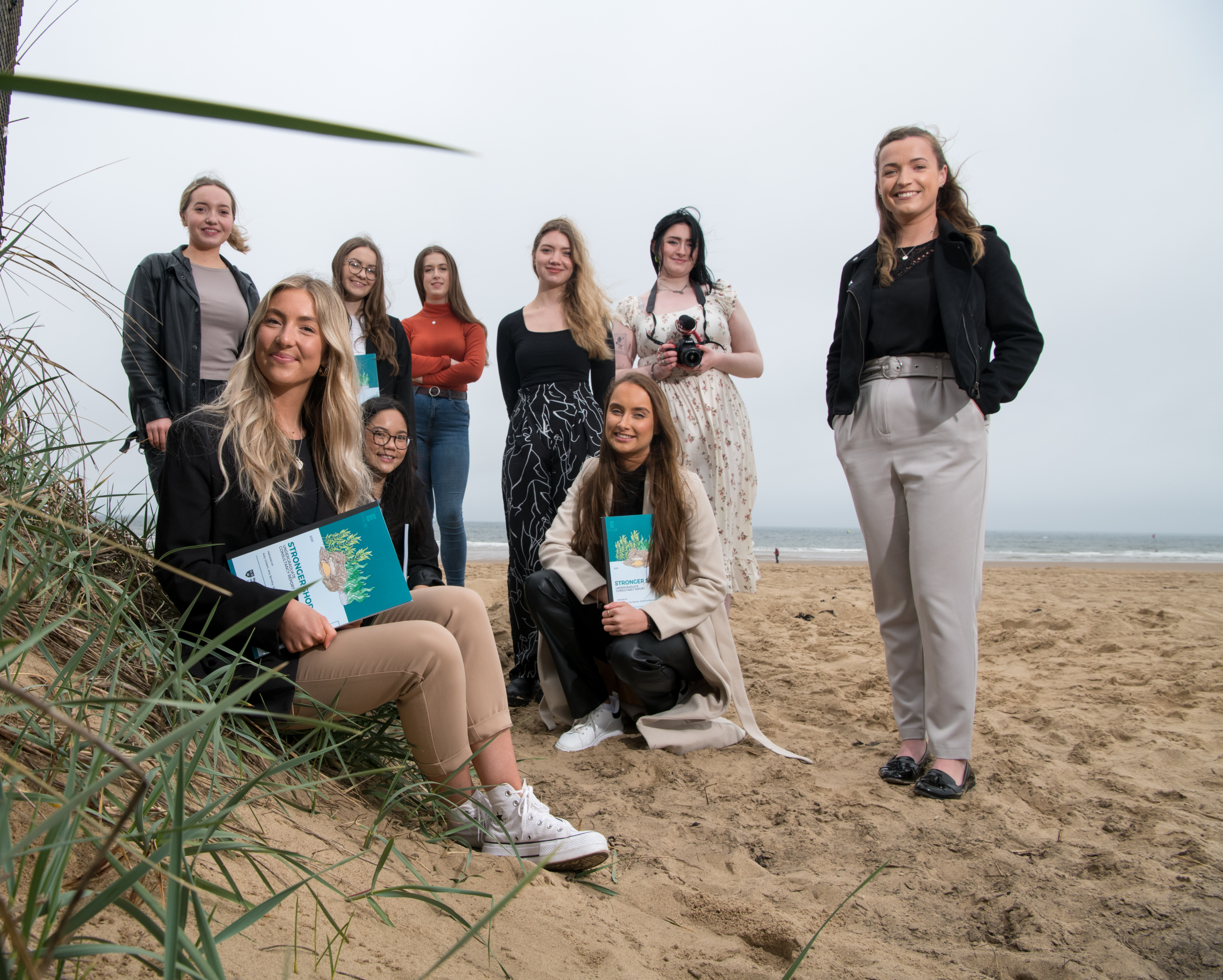 Northumbria University Business Clinic
[Speaker Notes: Past
Education packs. Tray.]
RESOURCES
Weaken the Wave
Seagrass Saver Challenge
Biodiversity Jenga
Food Web Tag
Wave Tank Inserts
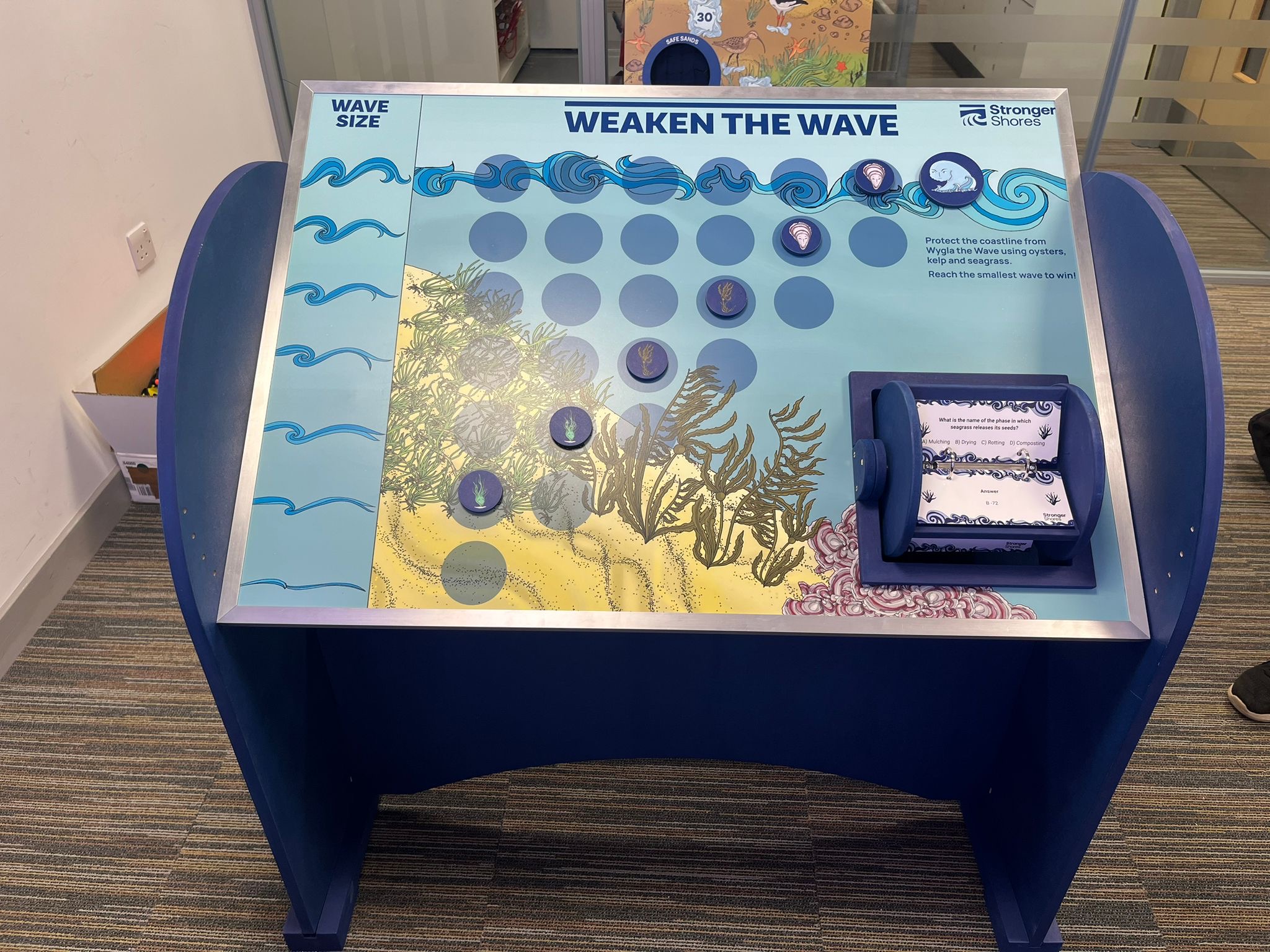 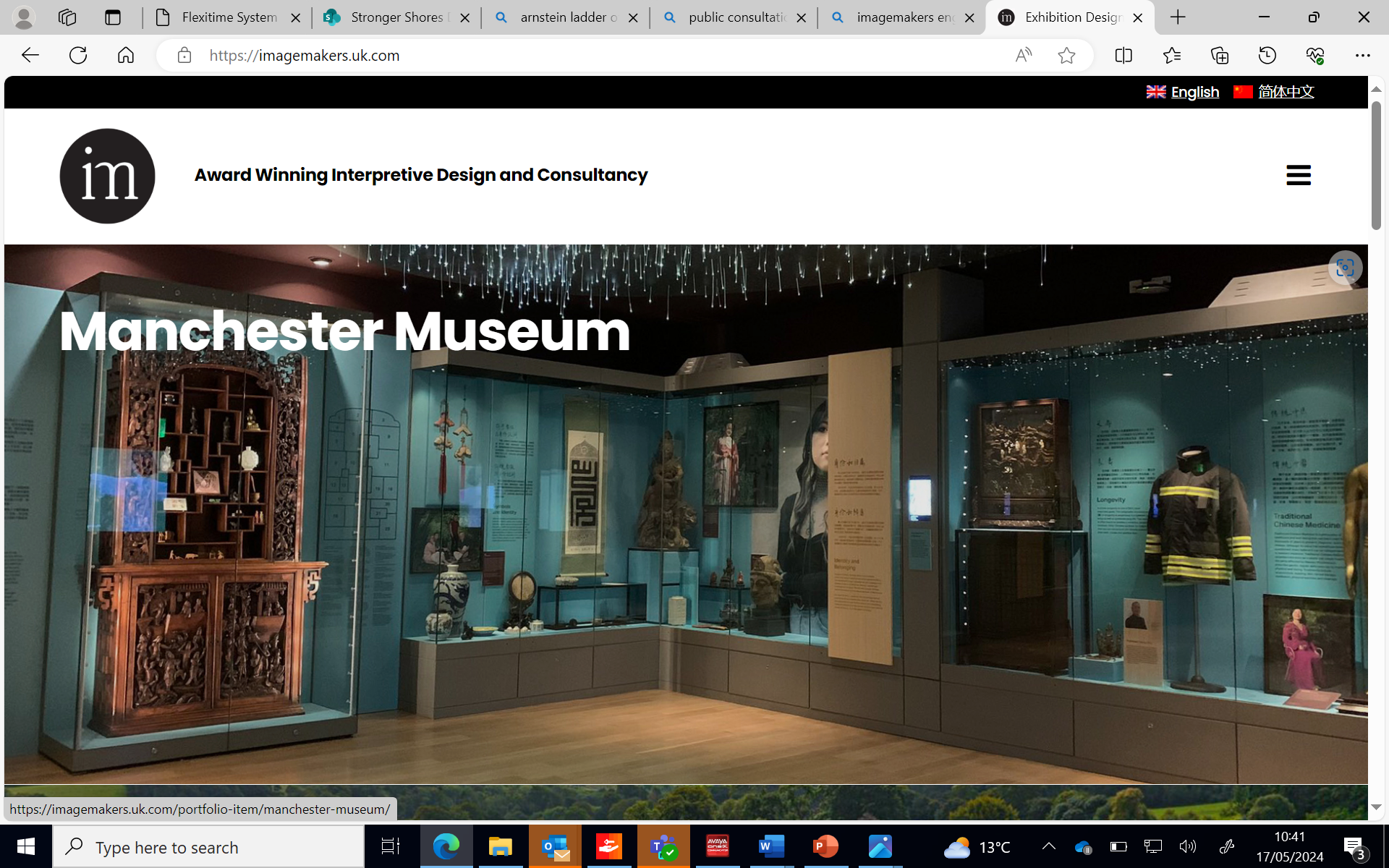 11
[Speaker Notes: Me.]
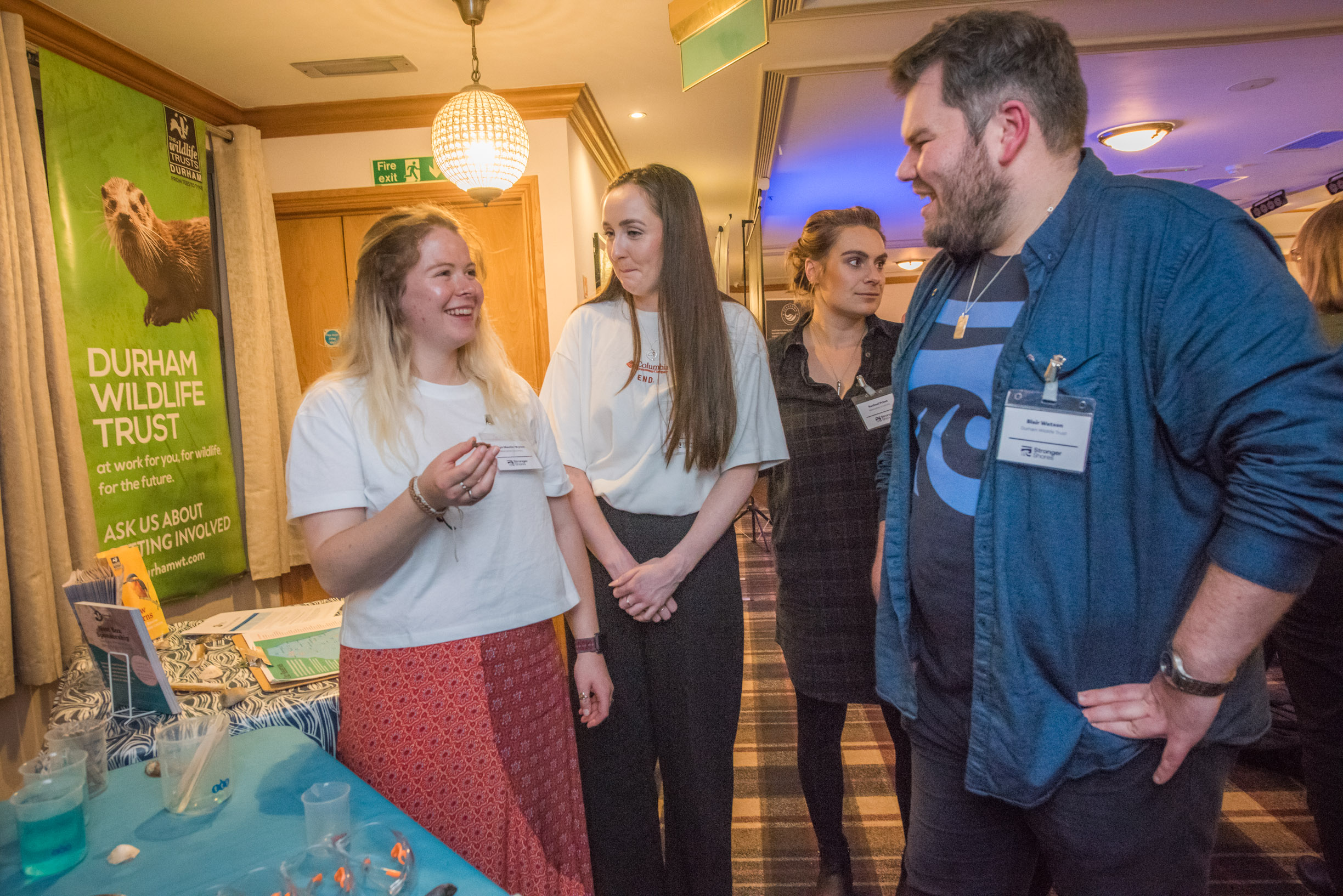 INNOVATING & ENGAGING
COMMUNITY VOICE METHOD

Inclusive, informed and persistent dialogue

Creates a research based insight into local discourse tailored to project.

PARTICIPATION MAPPING

Identify future opportunities and barriers

Tailored to particular area

Builds knowledge stored amongst local peoples
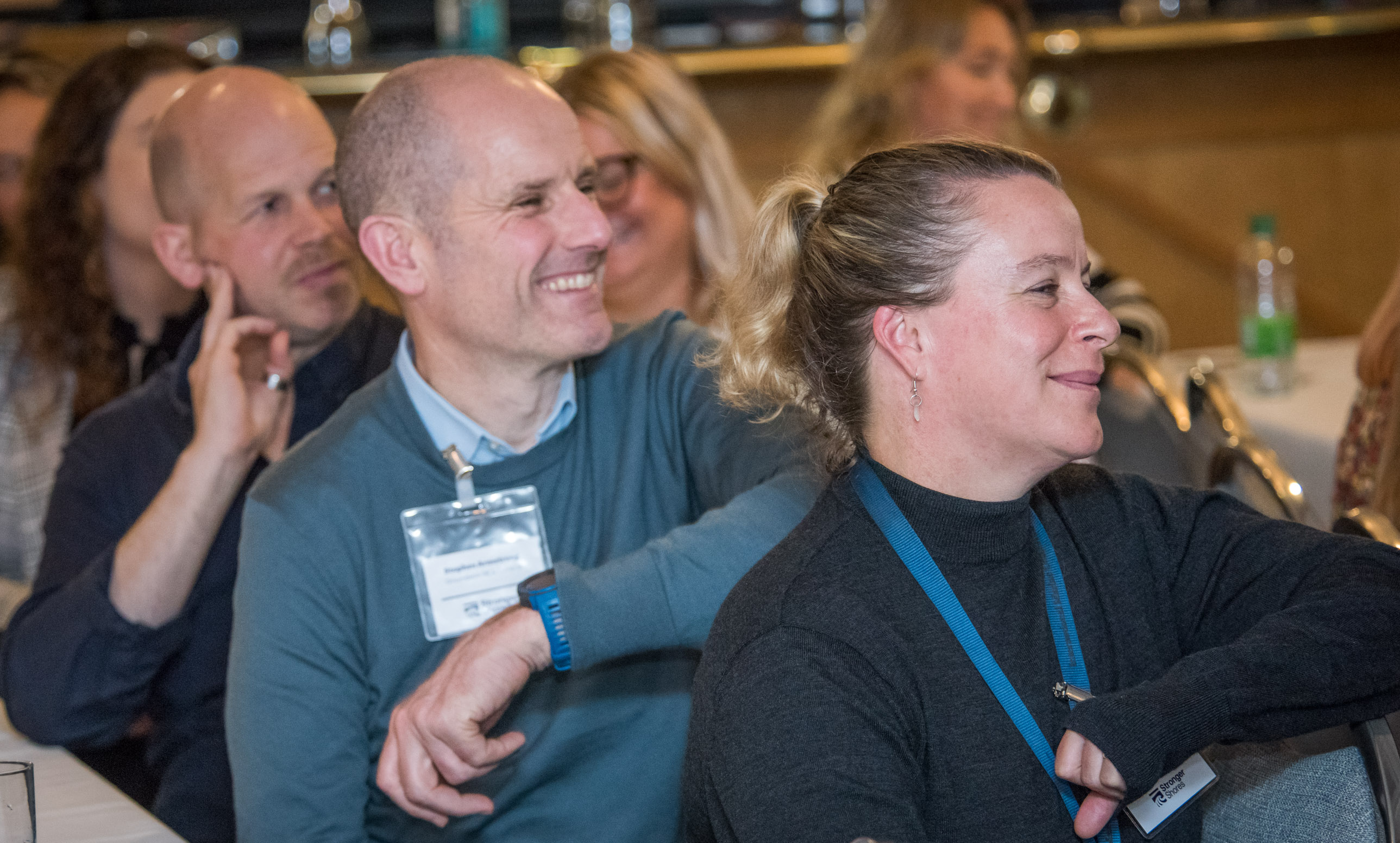 12
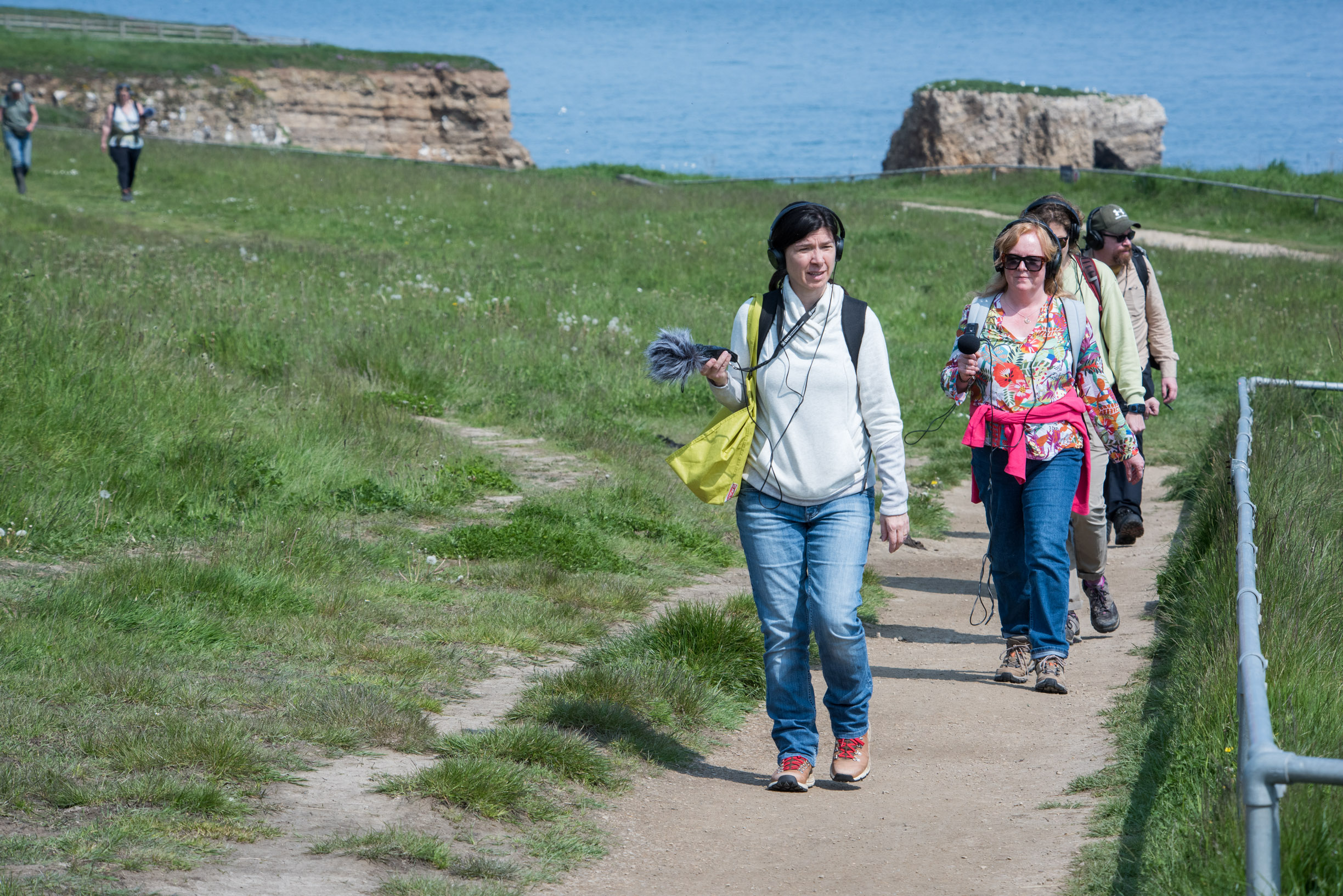 ENGAGING THROUGH ART
Reaches out to audiences that may react negatively to STEM.

Creates new ways of understanding

Inspires creativity

Challenges ways of thinking

Increases accessibility
13
[Speaker Notes: Be the Sea 
Blue Waves 
Beach of Dreams]
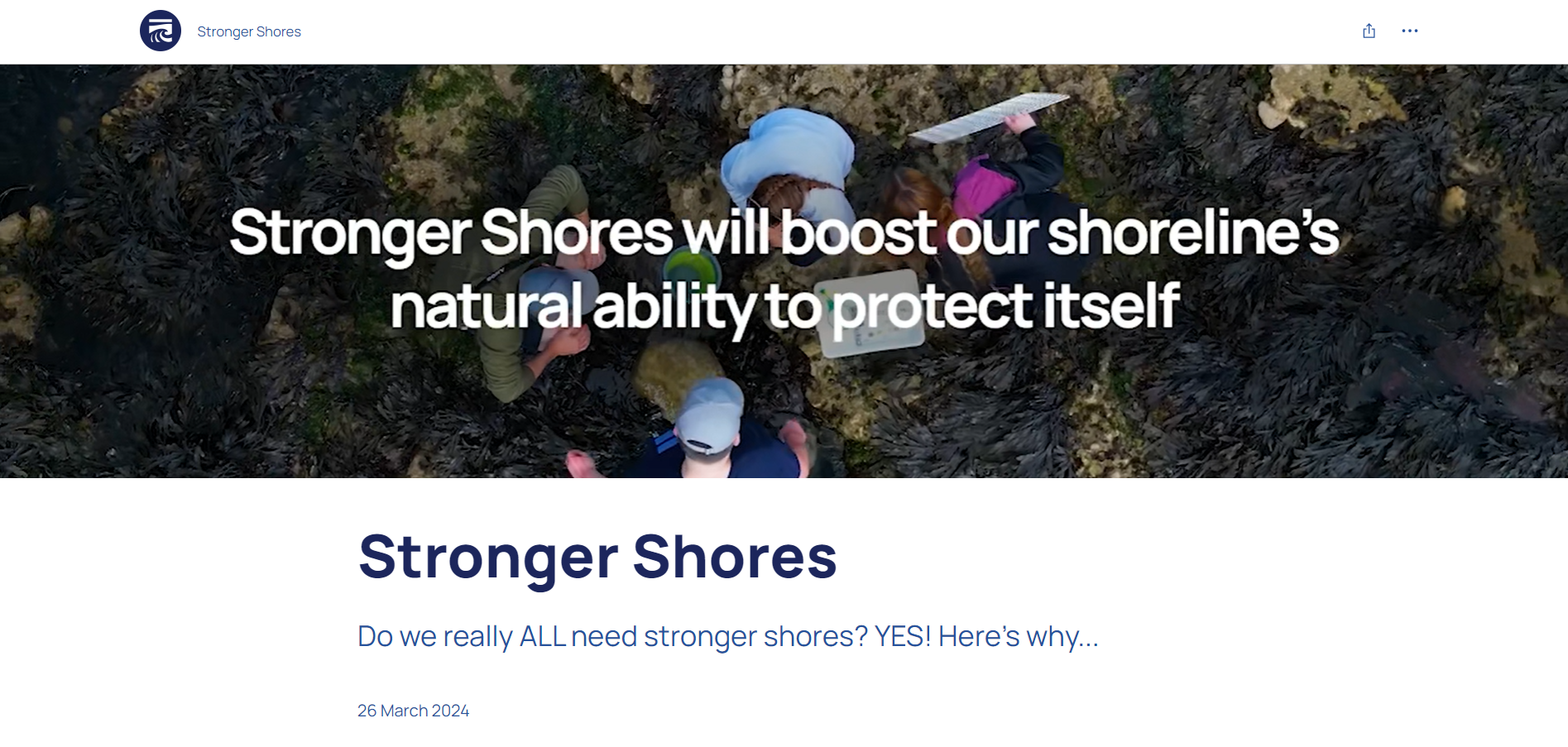 STORY MAP
Tells the story of Stronger Shores


Engaging


Visual


Legacy of the project, highlighting the key milestones experienced through the project.
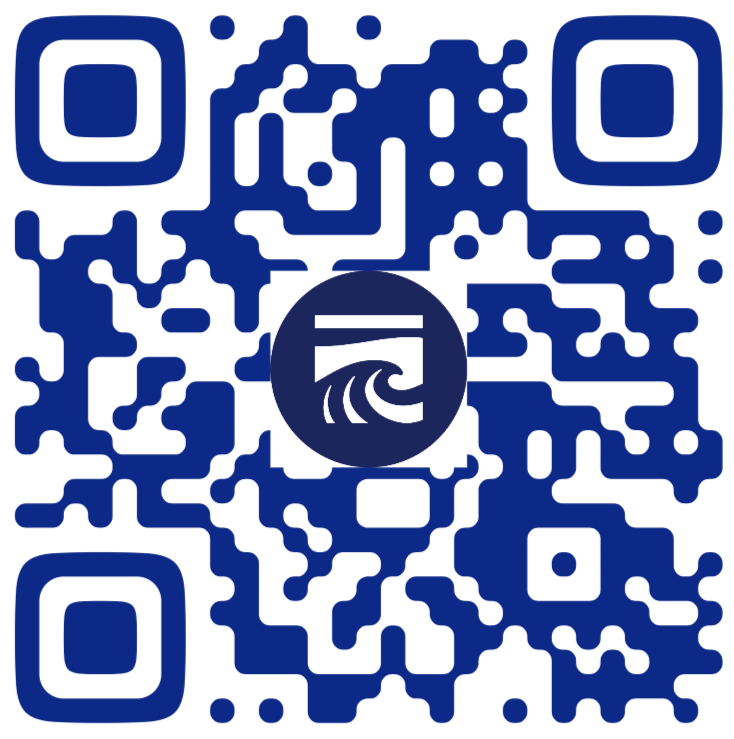 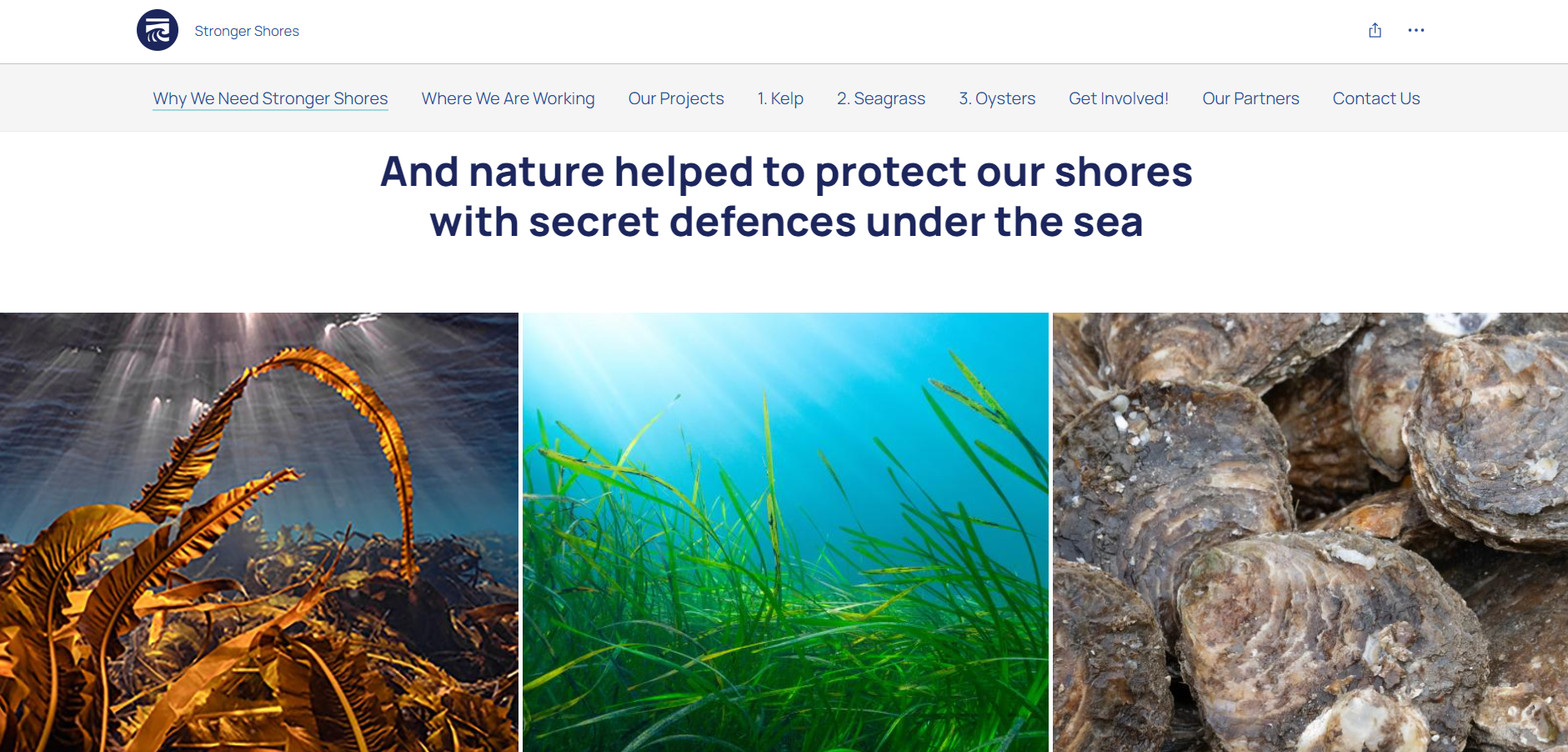 14
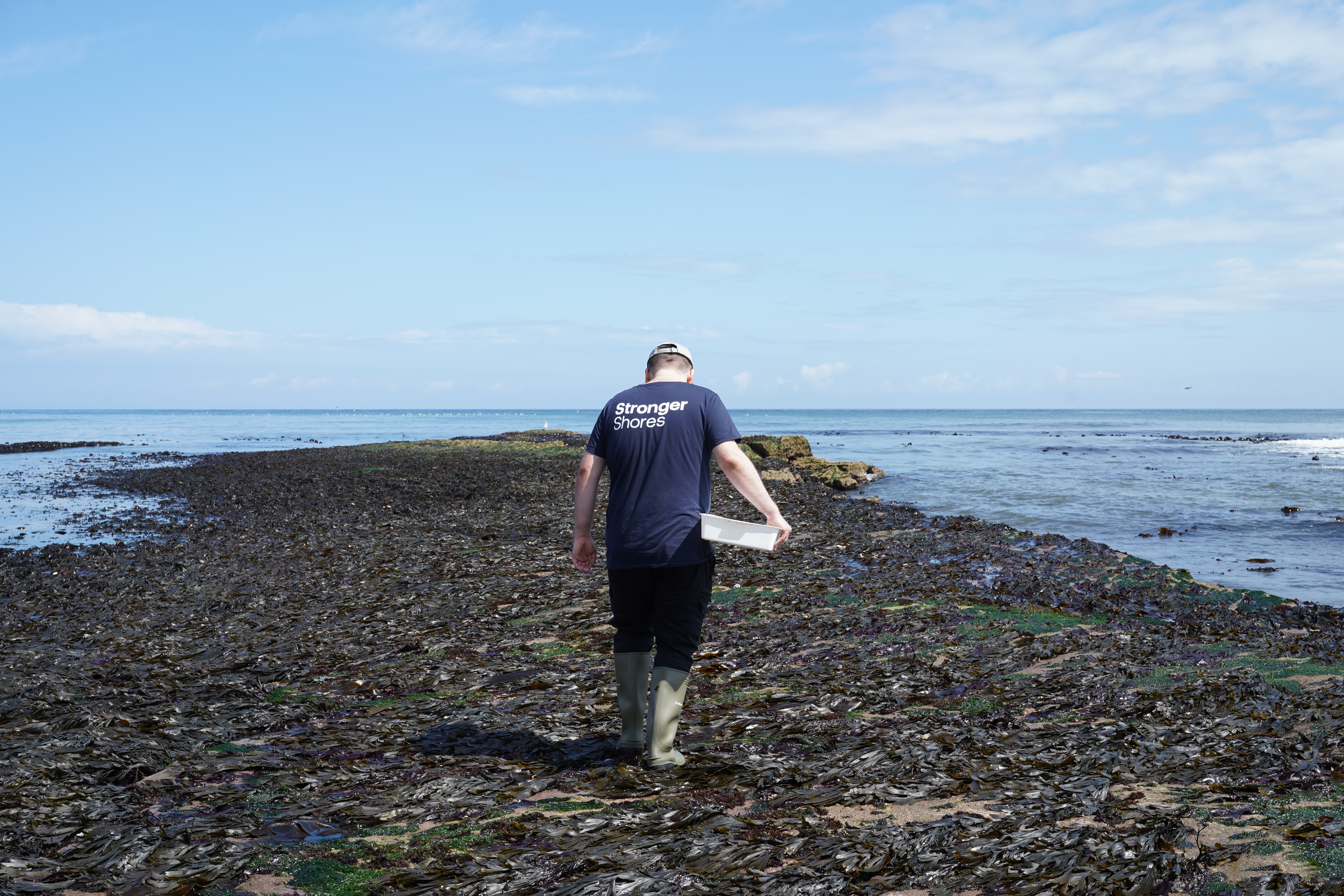 LESSONS LEARNT
One size does not fit all
Must consider other priorities
Procurement issues
Having good resources 
Simple language
Having a clear offer
Manage expectations.
People may not be wearing the right gear
Meet people where they are comfortable
15
[Speaker Notes: All 4 audiences have a different reason to engage. 
Decision Makers
Engage with Stronger Shores to make the right evidence-based decisions for people, place and planet. 

Community 
Make a difference to where you live and the planet by coming together with like-minded people to learn about and protect marine wildlife. 

Business and Investors 
Invest in innovative, leading research to get the evidence needed to reach new markets for nature-based solutions to the climate crisis. 

Academics and Researchers
Collaborate with experts and leading academics to be part of a pioneering research community finding evidence-based solutions to the climate crisis. 

This presentation is going to focus on the community engagement side of the project as this is what Emily and Blair lead on. 
4 key areas:
Amble, Northumberland 
South Shields, South Tyneside
Seaham, Durham
Redcar, Redcar and Cleveland
BUT we cover 7 local authority areas so we are trying to work with as many people as we can!]
Thank you for listening
StrongerShores@southtyneside.gov.uk
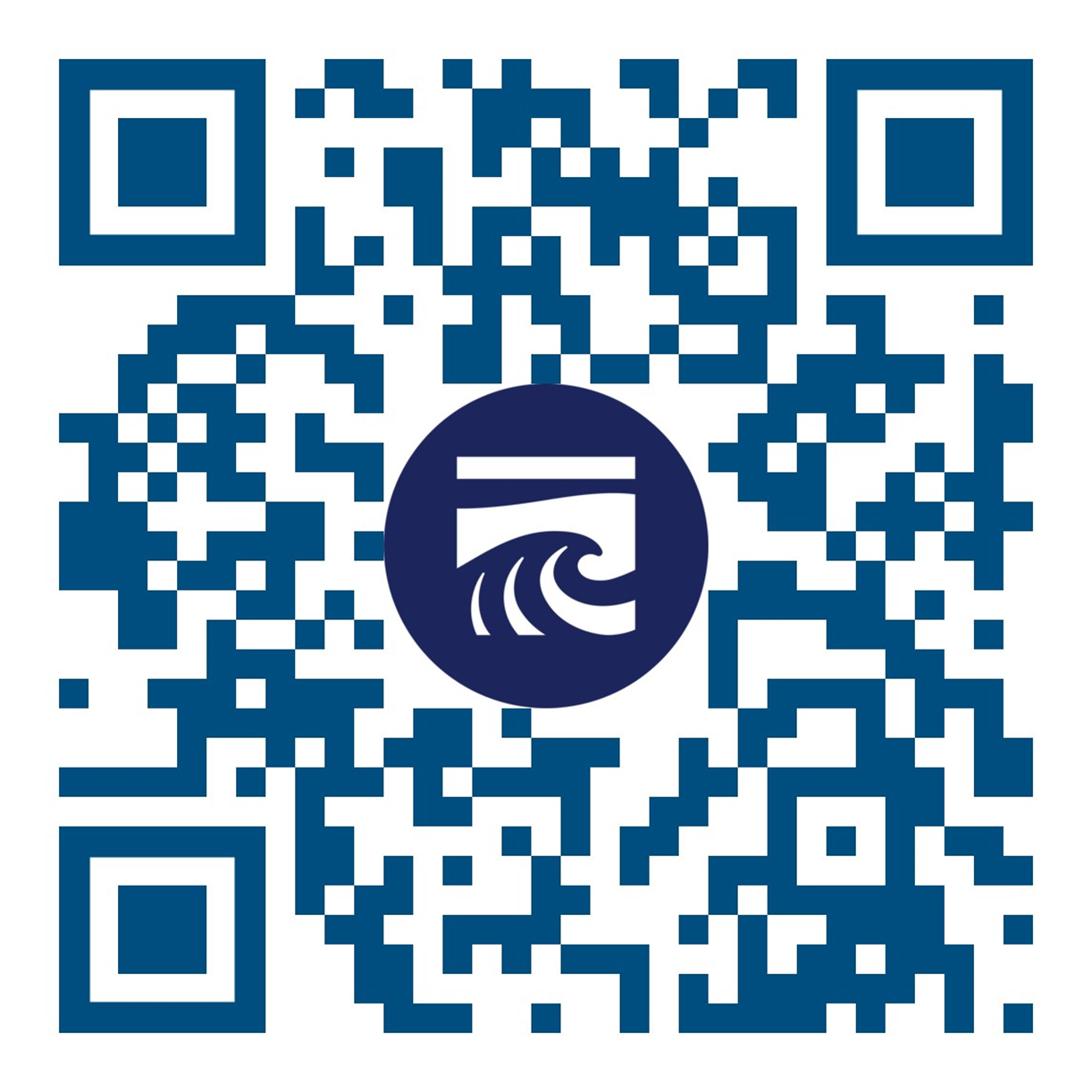